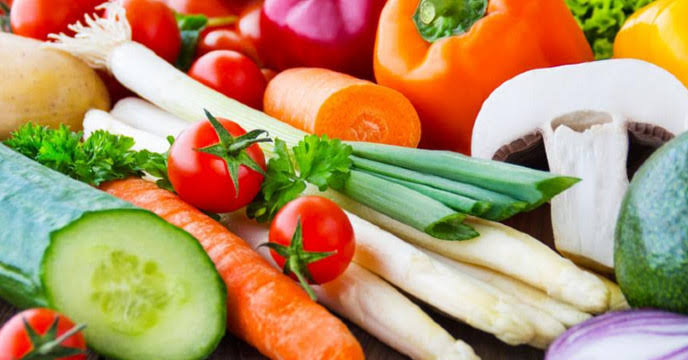 স্বাগতম
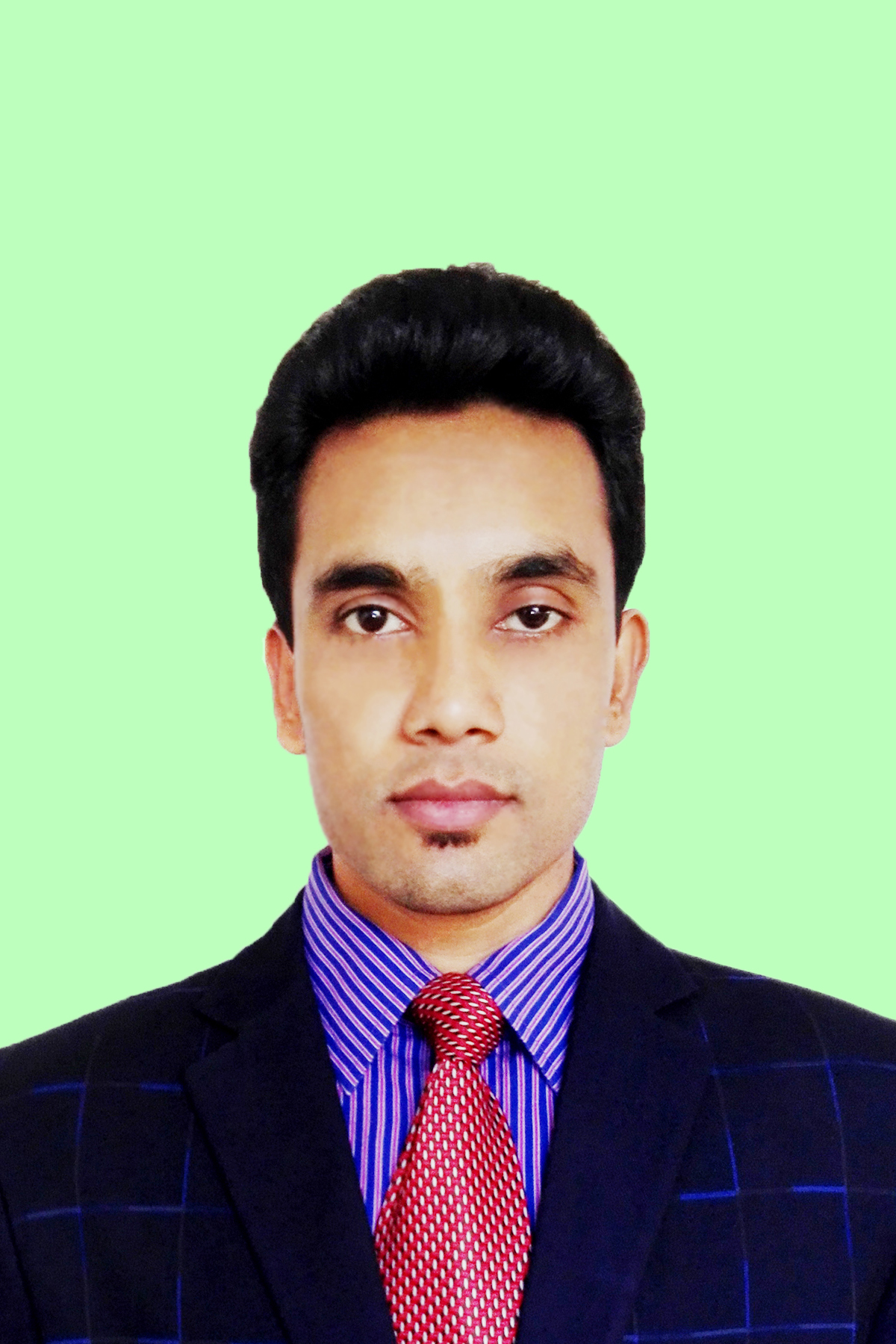 পরিচিতিঃ
মোহাম্মদ ফুরকান উদ্দিন
সহঃশিক্ষক
সোনাকানি সরকারি প্রাথমিক বিদ্যালয়
শাল্লা,সুনামগঞ্জ।
চল একটা ভিডিও দেখি......
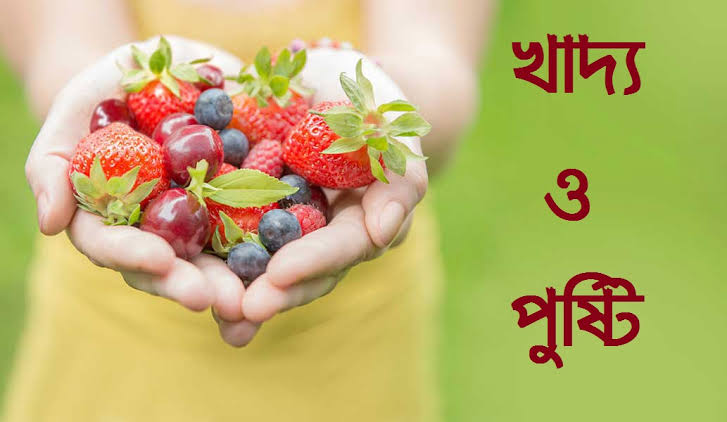 আজকে আমরা শিখব....
খাদ্য কি?
পুষ্টি কি?
সুষম খাদ্য কি?
বিষয়ঃবিজ্ঞান
তৃতীয় শ্রেনি
অধ্যায়ঃ৭
শিরোনামঃখাদ্য(১)
খাদ্যঃ
বেঁচে থাকার জন্য আমরা যা খাই ,তাই খাদ্য।
খাদ্য ছাড়া শরীরে শক্তি যোগানোর জন্য পুষ্টি পাই না। খাদ্য ছাড়া প্রাণি বাঁচতে পারে না ।
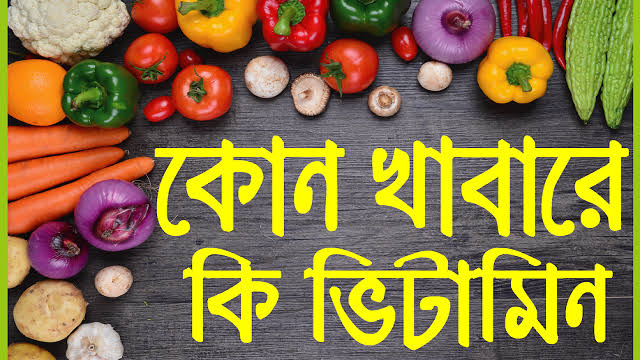 পুষ্টি
জীবদেহ বৃদ্ধির এবং বেঁচে থাকার জন্য প্রয়োজনীয় যে সকল উপাদান আমরা খাদ্য থেকে পাই  তাকে পুষ্টি বলে।
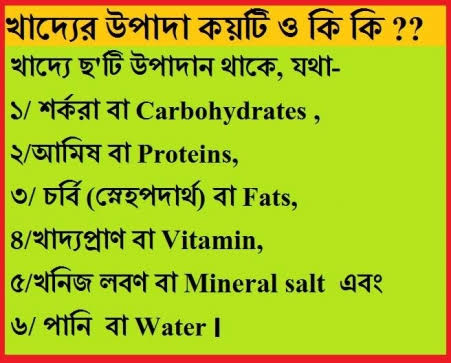 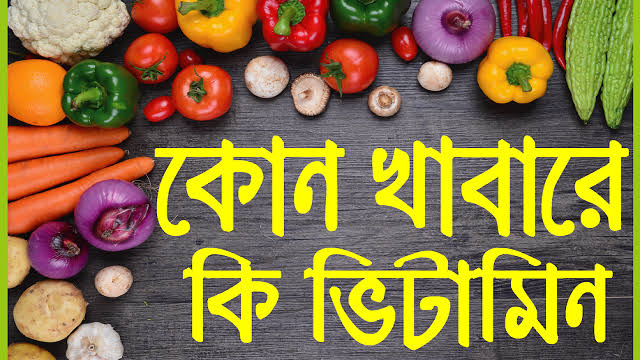 সুষম খাদ্যের তালিকাঃ
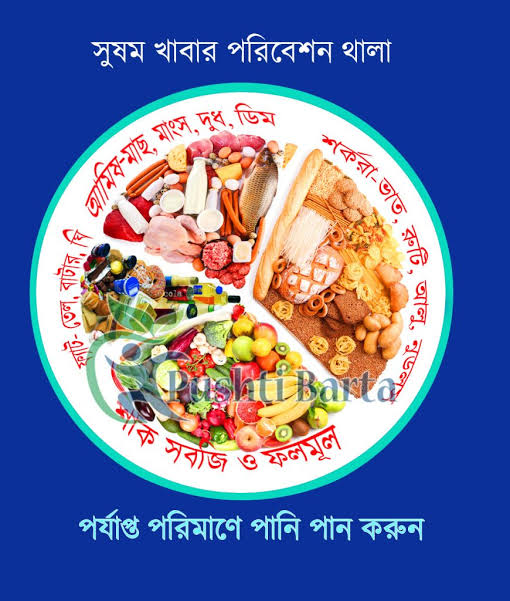 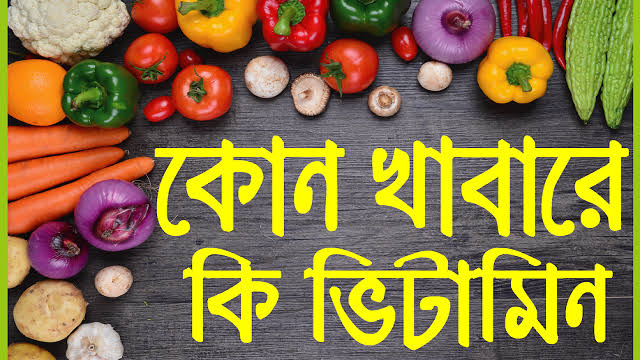 সুষম খাদ্যের প্রয়োজনীয়তাঃ
সুষম খাদ্য ছাড়া শরীর পরিপূর্ণ ভাবে বেড়ে উঠে না।
সুষম খাদ্য আমাদের সুস্থ ও শক্তিশালি রাখে।
বিভিন্ন প্রকার খাবার মিশিয়ে সুষম খাদ্য তৈরি করা।
বাড়ির কাজ
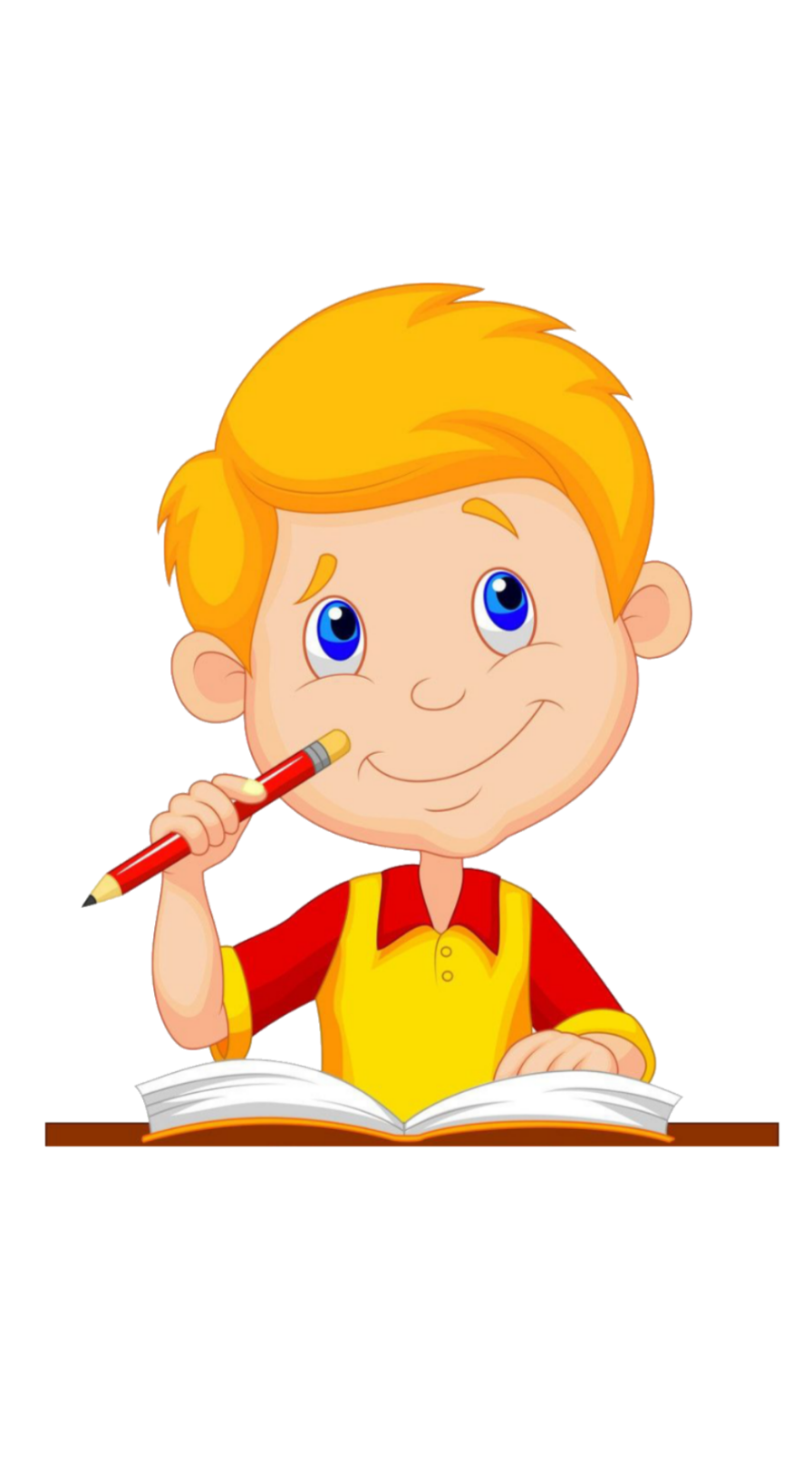 ১. সুষম খাবার কেন গ্রহন করতে হবে।
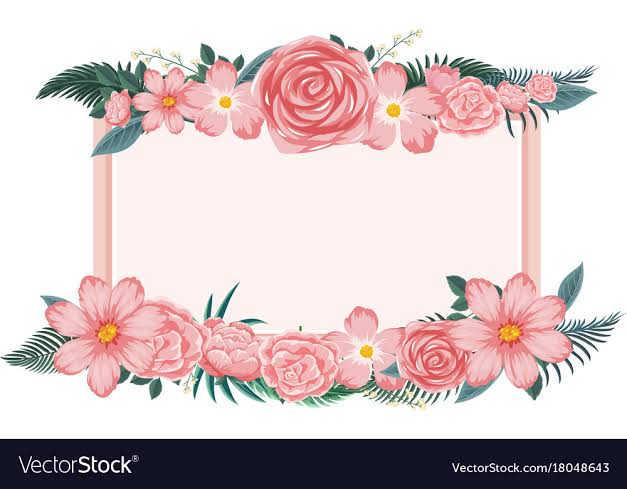 ধন্যবাদ